Which part?
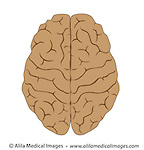 Which part?
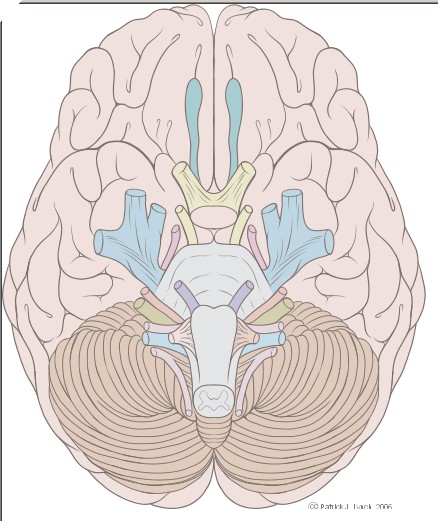 Which part?
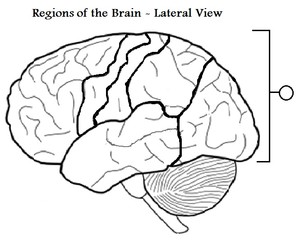 Which part?
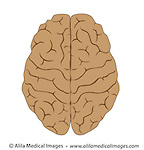 Which part?
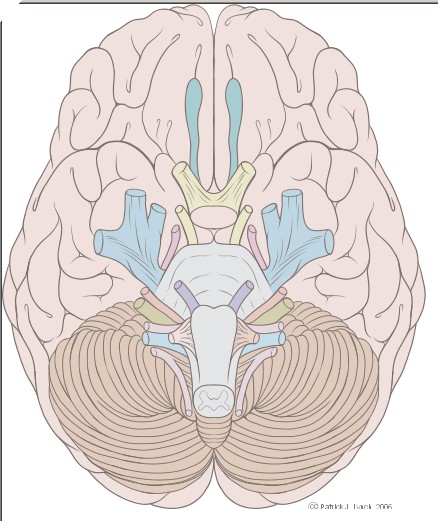 There are many more?
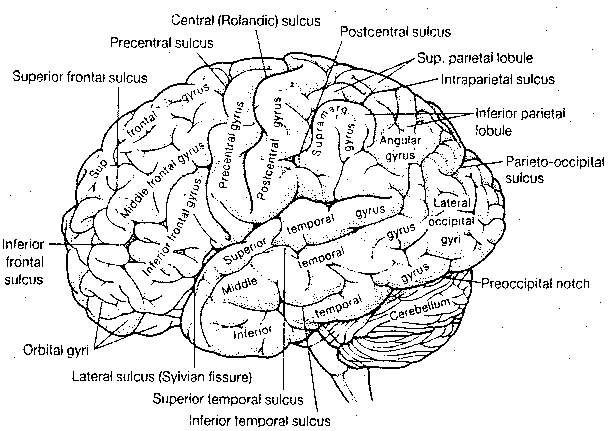 Disease and Immunity
Biology I Honors
What are the categories of organisms that cause disease?
Bacteria
Viruses
Fungi
Protozoa
Parasites
How do each cause disease??
Bacteria
release chemicals
Viruses
Take over a cell and use it to make more virus
Fungi
Take the cells’ nutrition and occur in warm 
moist places.
Protozoa
Use healthy cells to complete their life cycle.
Parasites
Grow and feed in a host.
What is an organism that causes disease called?
Bacteria
Viruses
A Pathogen
Fungi
Protozoa
Parasites
Examples of Pathogens
[Speaker Notes: Which need a Vector?]
How do scientist confirm that an organism actually caused a disease?
Koch’s Postulates
Pathogen must be isolated in every case
Then the isolated organisms must be grown in pure culture.
Healthy animals infected with organism contract same disease.
The pathogen is then re-isolated in culture and is identical to the initial organism
Pure vs non-pure culture
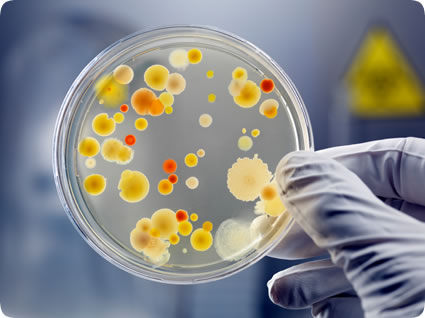 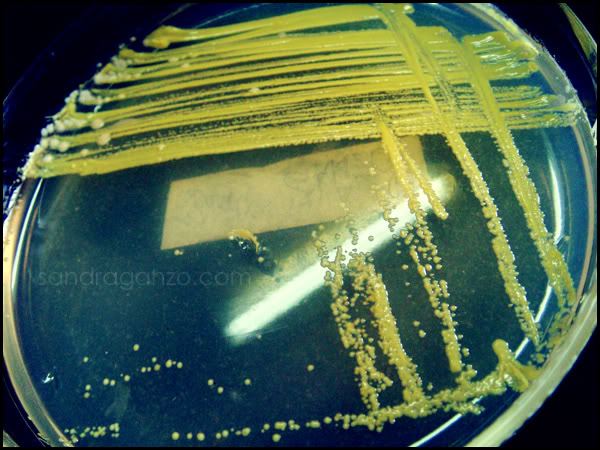 Immunity: The Cells
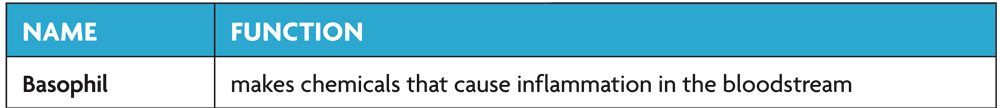 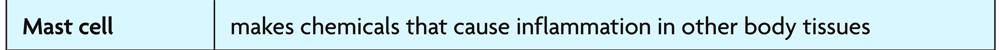 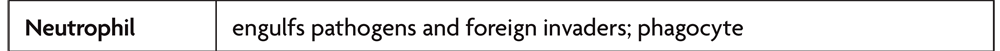 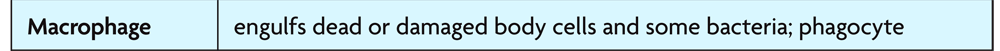 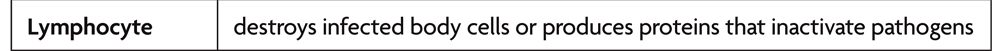 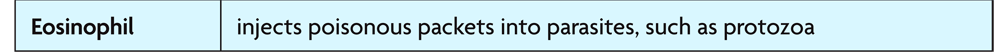 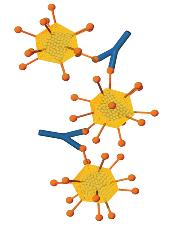 antibody
pathogens
The Proteins:
Antibodies make pathogens ineffective.
Interferon prevents viruses from infecting healthy cells
Types  of Immunity
Antibiotics vs.  Vaccines
Antibiotics and Antiseptic: Cause bacteria to burst.
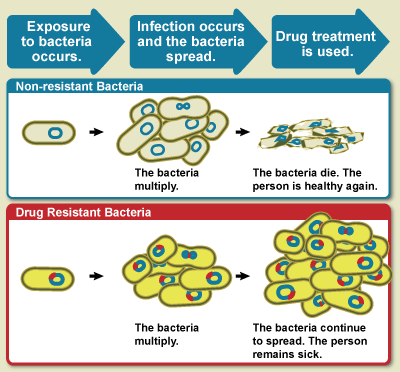 Antibiotics vs.  Vaccines
Vaccines: Acquired immunity against viruses.
.
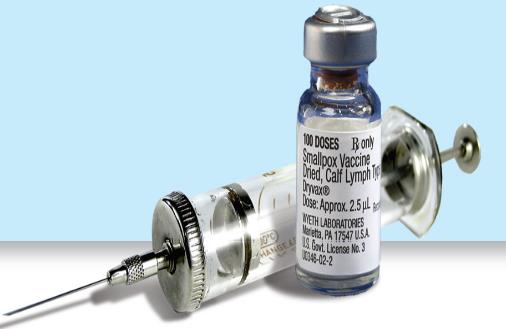 Given to prevent illness.
Contain the antigen of a weakened pathogen.
http://mit.tv/ID72AB
Immune Responses
Non-Specific
Specific
Non-Specific Immune responses
Happen the same way no matter which pathogen you have.
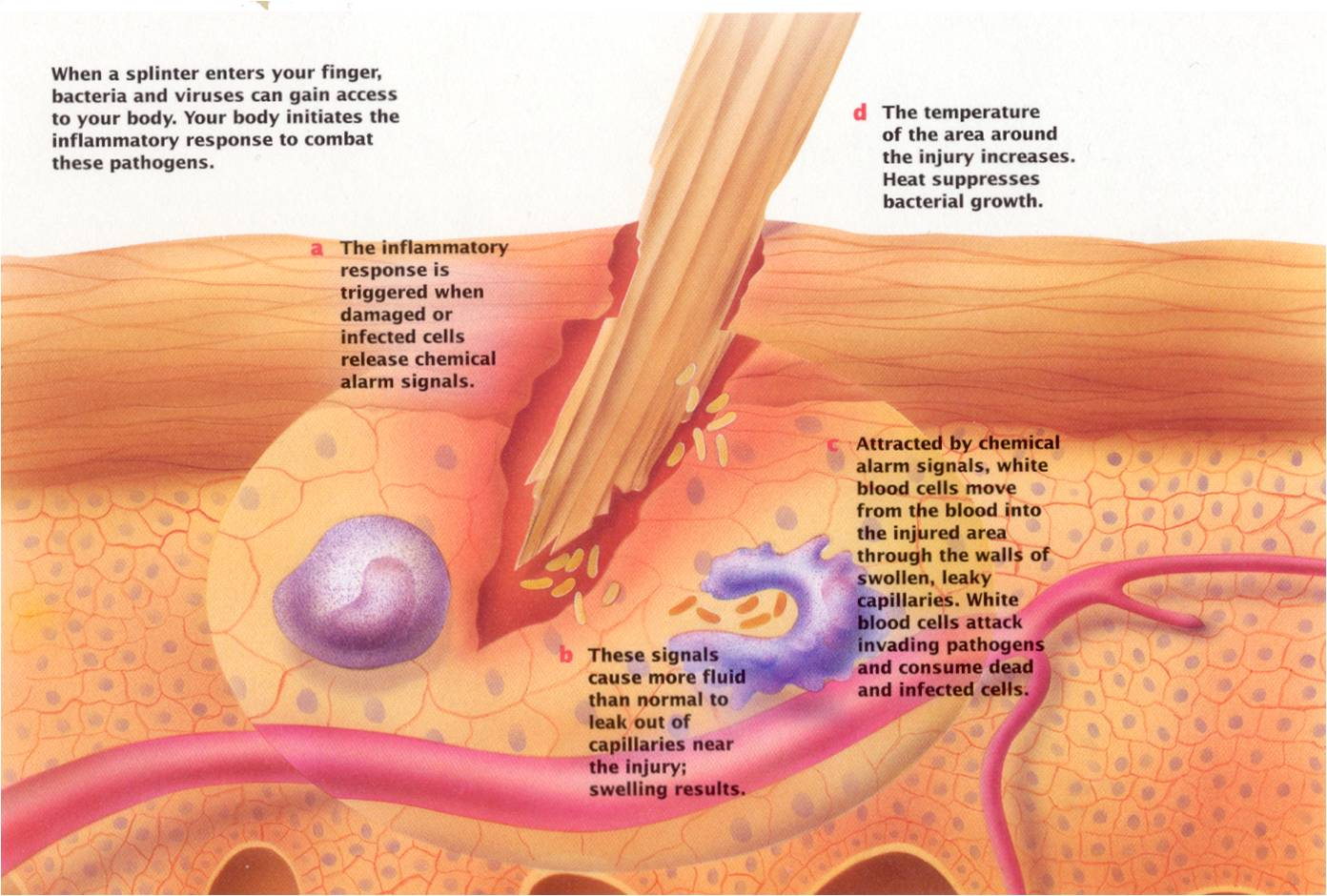 Inflammation and Fever
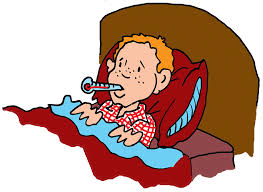 Mast cells, found in the tissues, release chemicals, which cause the
Hypothalamus, in the brain to increase the body’s temperature.
Low fevers increase the production of mature of WBCs.
Specific Immune Responses
Lead to immunity
Occur on cellular level
Pathogens are identified by their Antigens.
2 Types of Specific Immune Responses
Cellular Immune Response
Humoral Immune Response
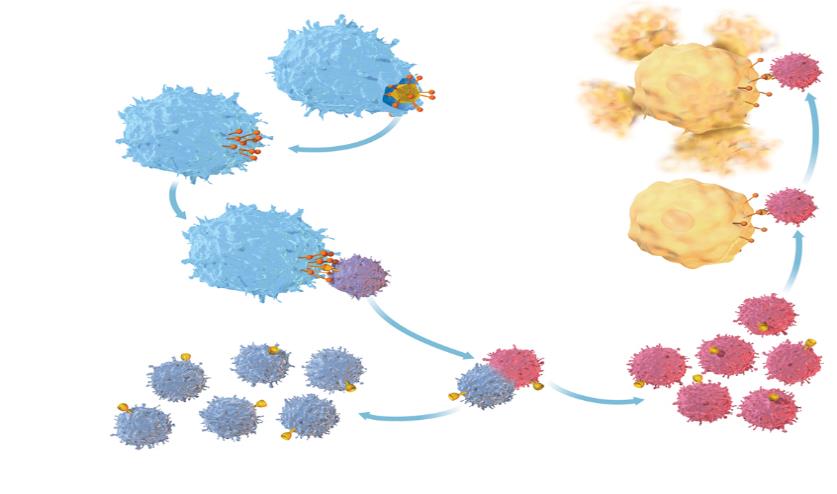 pathogen
antigens
antigens
T cell
receptors
activated T cells
memory T cells
Specific Immune Responses
Cellular Immune Response
Binds  and bursts
Phagocyte engulfs pathogen
T-Cell binds to receptors and is activated
T-Cell divides
B cell
pathogen
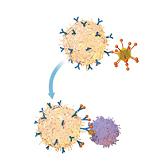 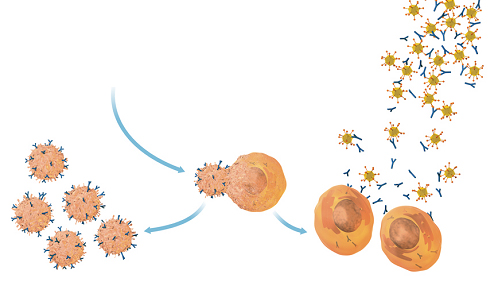 antibodies
T cell
memory B cells
activated B cells
Specific Immune Responses
Humoral Immune Response
Pathogen binds to antibody
Located on surface of a B-cell
Phagocytes EAT Yum
Yum!!
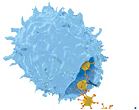 T-cell then attaches
To the antibody and 
B-cell is stimulated.
Produce antibodies
B-Cell divides